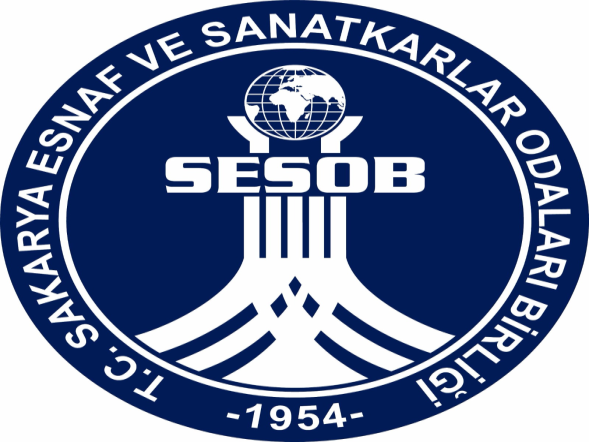 T.C. SAKARYA ESNAF ve SANATKARLAR ODALARI BİRLİĞİ
GENEL SEKRETERLER EĞİTİM VE BİLGİLENDİRME TOPLANTISI
11 Ağustos
 2020
BASILI EVRAK STOK TAKİP SİSTEMİ
BİLİNDİĞİ ÜZERE STOK TAKİP SİSTEMİ ELEKTRONİK ORTAMDA İLK OLARAK 20/10/2006 YILINDA ESNAF VE SANATKARLAR MESLEK KURULUŞLARININ KULLANIMINA SUNULMUŞTUR.
ARADAN GEÇEN ZAMAN İÇİNDE, YASAL, TEKNOLOJİK VE YAZILIM SEKTÖRÜNDEKİ GELİŞMELER DOĞRULTUSUN DA, SÖZ KONUSU PROGRAM REVİZE EDİLEREK 01 MAYIS 2019 TARİHİNDE TEKRAR KULLANIMA SUNULMUŞTUR.
BU BAĞLAMDA; STOK TAKİP SİSTEMİ DÜZGÜN VE ZAMANIN DA KULLANILMASI, BELGE SATIŞLARININ ANLIK VE ONLİNE YAPILMASI SON DERECE ÖNEM ARZ ETMEKTEDİR.
E-KAPASİTE RAPORU
KAPASİTE RAPORU; ÜRETİM VE İMALAT ALANINDA FAALİYET GÖSTEREN ESNAF VE SANATKARA AİT BİLGİLER, MAKİNE VE TESİSAT, YILLIK ÜRETİM KAPASİTESİ, KAPASİTE HESABI GİBİ BİLGİLERİ GÖSTEREN VE TESK ONAYINDAN İTİBAREN 3 YIL GEÇERLİLİĞİ OLAN BİR BELGEDİR.
KAPASİTE RAPORUNUN TANZİM AMACI; SANAYİ SİCİL BELGESİ ALMAK (UYGUN ELEKTRİK), TEŞVİK, TAHSİS, İHALELER VE BAZI BELGELERİN ALINMASI VB. İŞLEMLERDE KULLANILMAK AMACIYLA DÜZENLENİR.
E-KAPASİTE RAPORU
KAPASİTE RAPORU DÜZENLEME İŞLEMLERİ
ESNAF VE SANATKARLAR ODALARINA KAYDI OLMASI VE BİLGİLERİNİN DOĞRU VE GÜNCEL OLMASI GEREKİR. (MESLEK, UNVAN, ADRES VB.)
DAHA SONRA BİRLİĞE GELEREK İLGİLİ HARÇ VE ÖDEMELERİ YAPAR VE DEKONTLAR İLE BİRLİKTE MESLEK ODASINA GİDER.
KAPASİTE RAPORUNU SİSTEME GİRİŞ AŞAMASINDA İLK OLARAK, İLGİLİ MESLEK ODASI TESK YÖNETİM MODÜLÜ KISMINDAN ESNAF VERİ TABANI SİSTEMİNE KAYIT EDİLİR.
E-KAPASİTE RAPORU
KAPASİTE RAPORU DÜZENLEME İŞLEMLERİ
KAPASİTE RAPORUNUN SORUMLULUĞU; KAYITLI OLDUKLARI MESLEK ODALARI VE FAALİYET KONUSU İLE İLGİLİ MÜHENDİS TARAFINDAN  DÜZENLENİR.

DÜZENLEYEN MÜHENDİSİN; MÜHENDİSLER ODASINA VE TESK ONLİNE İŞLEMLERE KAYDI OLMASI GEREKİR.
MÜHENDİS VE İLGİLİ MESLEK ODASI GEREKLİ KONTROLLERİ YAPARAK  SİSTEME GİRER VE BİRLİK ONAYINA SUNULUR.
BİRLİK TARAFINDAN KONTROLÜ YAPILAN KAPASİTE RAPORU ONAYLANIR VE TESK’İN ONAYINA SUNULUR.
   	
TESK’İN ONAYININ AKABİNDE, ODA GENEL SEKRETERİ TARAFINDAN KAPASİTE RAPORUNUN ÇIKTISI ALINIR VE İMZALANIP MÜHÜRLENDİKTEN SONRA ESNAF VE SANATKARA TESLİM EDİLİR.
DOLAŞIM BELGELERİ VE İHRACAT
İHRACAT NEDİR; BİR ÜLKE SINIRLARI İÇERİSİNDE SERBEST DOLAŞIMDA BULUNAN (BU ÜLKEDE YETİŞEN, ÜRETİLEN VEYA BAŞKA ÜLKELERDEN İTHAL EDİLMİŞ) MALLARIN VE HİZMETLERİN BAŞKA ÜLKELERE SATILMASI/GÖNDERİLMESİ ANLAMINA GELİR.
KİMLER İHRACAT YAPABİLİR; RESMİ GAZETEDE YAYIMLANAN 06/06/2006 TARİHLİ VE 26190 SAYILI İHRACAT YÖNETMELİĞİNE GÖRE; İHRAC EDECEĞİ MALA GÖRE İLGİLİ İHRACATÇI BİRLİKLERİ GENEL SEKRETERLİĞİNE ÜYE OLAN, VERGİ NUMARASINA SAHİP GERÇEK VEYA TÜZEL KİŞİLER İHRACAT YAPABİLİR.
DOLAŞIM BELGELERİ
DOLAŞIM BELGELERİ; AVRUPA BİRLİĞİ ÜLKELERİ İLE GÜMRÜK BİRLİĞİ ÇERÇEVESİNDE YAPILAN TERCİHLİ TİCARETTE KULLANILIR. SANAYİ VE İŞLENMİŞ TARIM ÜRÜNLERİ İHRACATI VE İTHALATINDA GÜMRÜK VERGİSİ MUAFİYETİ SAĞLAYAN BELGELERDİR.
1. A.TR DOLAŞIM BELGESİ              5. D-8 MENŞE İSPAT BELGESİ
2. EUR.1 DOLAŞIM BELGESİ           6. MENŞE İRAN BELGESİ
3. EUR-MED DOLAŞIM BELGESİ     7. MENŞE ŞAHADETNAME BELG.
4. FORM A DOLAŞIM BELGESİ        8. MENŞE MALEZYA BELGESİ
DOLAŞIM BELGELERİ ONAY VE VİZE İŞLEMLERİ
1. TESK, ESNAF VERİ TABANINA ÜYE GİRİŞ VE KAYIT İŞLEMİ
2. GÜMRÜK MÜŞAVİRİ TARAFINDAN SİSTEME BELGE GİRİŞİ
3. BİRLİK KONTROL VE ONAY İŞLEMİ
4. TESK KONTROL ONAY VE VİZE İŞLEMİ
5. EVRAK ÇIKTISI ALMA (TİCARET BAKANLIĞI – GÜMRÜKLER GENEL MÜDÜRLÜĞÜ)
İLETİŞİM
TEŞEKKÜR EDERİM 

Kemal CEYLAN
              
Tel: 0264 282 37 50 Dahili:26
                 
 Fax: 0264 277 20 26
        
	Mail: basilievrak@sesob.org.tr